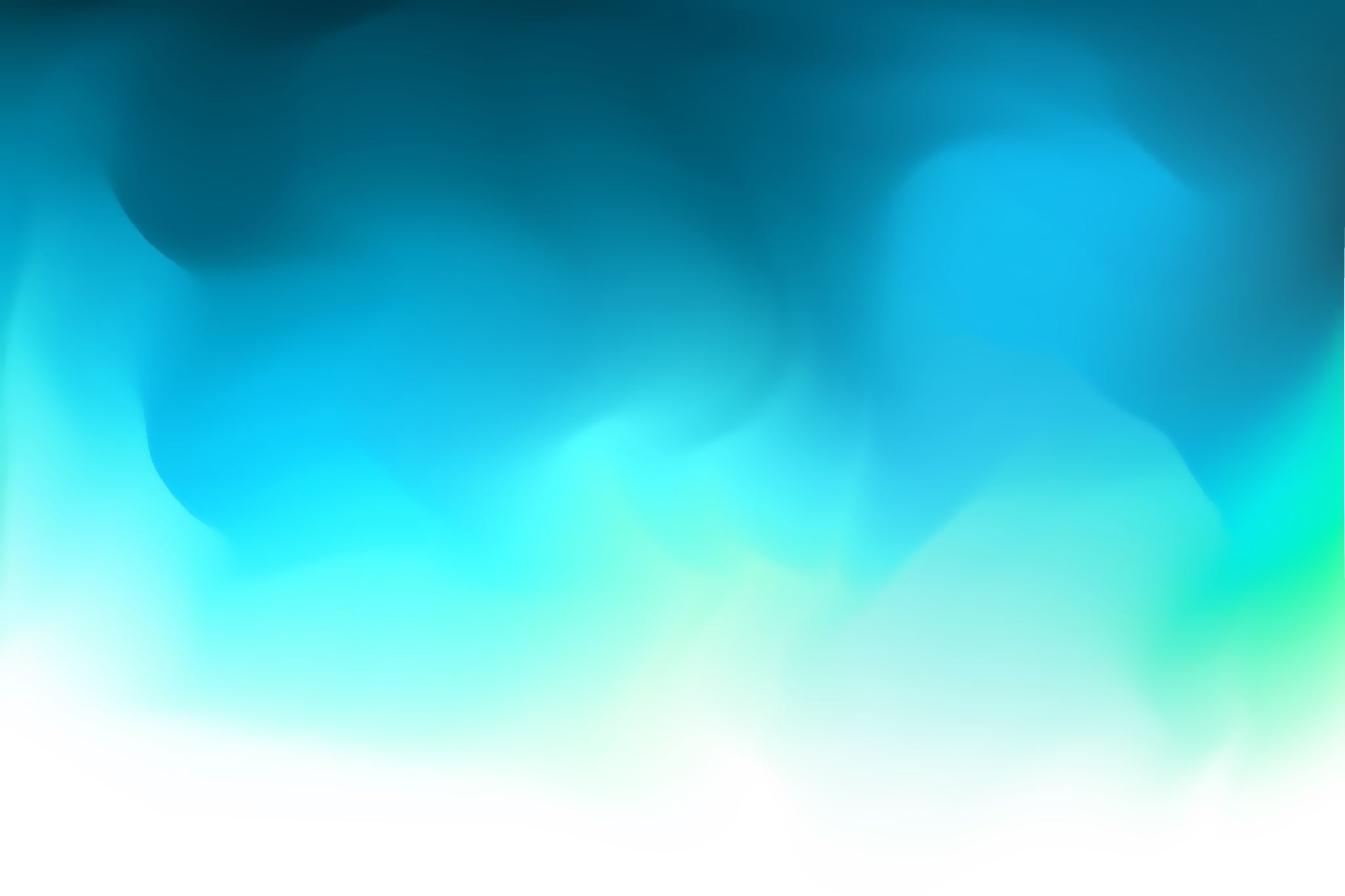 Korkeakouluopinnot
Luonut Siru Leskelä, hankeopo
Korkeakouluopinnot jakautuu kahteen:
Ammattikorkeakoulu
Yliopisto
kandidaatin tutkinto eli alempi korkeakoulututkinto (yleensä 180op, 3v)
maisterin tutkinto eli ylempi korkeakoulututkinto (120op, 2v)
yhteishaussa haettaessa haet usein suoraan kandi+maisteri ohjelmaan
jatkotutkinto eli tohtorin tai lisensiaatin tutkinto
koostuu pääaine- ja sivuaineopinnoista
mukana myös harjoitteluja, opinnäytetyö sekä pakollisia kieliopintoja
yliopistossa opiskelu on tieteellistä sekä itseohjautuvuutta vaativaa
ammattikorkeakoulututkinto AMK (210-270 op, 3,5-4,5v
ylempi ammattikorkeakoulututkinto YAMK (60/90 op, 1-1,5v)
käytännönläheinen koulutus
tutkinto muodostuu perusopinnoista, ammattiopinnoista, vapaasti valittavista opinnoista, opinnäytetyöstä sekä harjoittelusta
AMK:ssa on enemmän tarjolla vaihtoehtoja esimerkiksi monimuoto-opiskeluun
Mites sinne korkeakouluun sitten haetaankaan?
Korkeakouluihin haetaan yhteishaun kautta. 
Yhteishaku järjestetään kaksi kertaa keväällä ja kerran syksyllä. 
1.yhteishaussa haetaan vieraskielisiin koulutuksiin, sekä joihinkin taidekoulutuksiin. 
2.yhteishaku on laajin haku, jossa haetaan kaikkiin syksyllä alkaviin koulutuksiin. 
3.yhteishaku syksyllä on melko suppea, mutta sitäkin kautta on mahdollista päästä opiskelemaan.
Lisäksi joitakin poikkeuksia on, kuten Polamk, jonne haku järjestetään neljä kertaa vuodessa.
Lisää hakemisesta
Hakeminen korkeakouluihin tapahtuu pääsääntöisesti kahta reittiä pitkin: pääsykokeilla sekä todistuavalinnalla. 
Lisäksi hyvin potentiaalinen väylä korkeakouluopintoihin on avoimen yliopiston väyläopinnot tai ammattikorkean polkuopinnot. 
Kun olet hakemassa ensimmäistä kertaa korkeakouluun, olet ensikertalainen eli kuulut ensikertalaiskiintiöön. Ensikertalaisille on varattuna enemmän opiskelupaikkoja. Tämä edellyttää kuitenkin, että et ole ottanut aiemmin opiskelupaikkaa vastaan. 
Nykyään yli puolet korkeakoulupaikoista jaetaan todistusvalinnan perusteella, millä halutaan keventää lukutaakkaa opiskelijoilta. Joskus kuitenkin käy niin, etteivät todistusvalinnan tulokset ole tulleet ennen pääsykokeita, jolloin täytyy miettiä, osallistuuko kuitenkin myös pääsykokeisiin. 
Selvitä oman alasi pääsykoetilanne, sillä osa koulutusohjelmista ovat poistaneet ennakkomateriaalit käytöstä, mutta joillain aloilla ne ovat vielä käytössä. Tämä tarkoittaa esimerkiksi sitä, että kasvatusalojen yhteiseen VAKAVA-kokeeseen ei ole enää ennakkomateriaalia, materiaali annetaan vasta kokeessa. 
Osaan koulutusohjelmista on myös soveltuvuuskokeet, joihin kutsuttavat valitaan pääsykokeiden sekä todistusvalinnan kautta.
Erilaisia tapoja päästä opiskelemaan
Mitäs jos ei tiedä minne sitä hakisi?
Parhaiten sinun tilanteesi  tuntee oma oposi. Mieti siis keskusteluja hänen kanssaan, mitä vinkkejä olet saanut, onko sieltä noussut sinua kiinnostavia aloja? 
Jaksa nähdä vaivaa netissä selailuun! Netti on täynnä erilaisia uratarinoita, koulutusmahdollisuuksia ja reittejä. Ota niistä selvää ja pohdi millaisen uran sinä haluat. Muista, ettei korkeakouluun kannata lähteä kaverin perässä, sillä tämä on sinun ura ja elämä. Nyt on aika tehdä niitä omia päätöksiä! 
Kannattaa kuitenkin muistaa, että et voi tietää tulevaa. Valitse siis ala, joka sinua tällä hetkellä eniten kiinnostaa. Alan vaihtaminen tai jatkokouluttauminen on aina mahdollista, et siis ole jumissa siinä alassa, jonka valitset, jos se ei enää myöhemmin tunnu omalta. 
Joskus miettiminen maantieteellisen sijainnin avulla voi auttaa. Jos haluat esimerkiksi jäädä Kuopioon, tutkaile vaihtoehtoja, joita Kuopio tarjoaa. 
Korkeakouluissa kautta maan on varmasti hyvä meininki ja samanhenkisiä ihmisiä löytyy varmasti, kun vaan itse olet rohkeasti mukana! Ei siis liikaa kannata murehtia, jos et esimerkiksi pääse ensimmäiseen vaihtoehtoosi. 
Työpajoissa käydään läpi tätä kysymystä lisää!
Monimuoto, päivätoteutus…?
Päivätoteutus: Opetus tapahtuu yleensä klo 8-16 välillä, eli monesti tällöin opiskelija on täysipäiväisesti vain opiskelija. Aikaa töille on ehkä iltaisin, mutta pääpaino opiskelussa.
Monimuoto: Opetusta voi olla esimerkiksi lyhyissä jaksoissa kerran kuukaudessa tai ilta- ja viikonloppupainotteisesti. Sopii paremmin tehtäväksi työn ohessa.
Mikä siis muuttuu lukiosta lähtiessä jatkamaan?
1. Itseohjautuvuuden tarve kasvaa
2. Vapaus kasvaa 
3. Vastuu kasvaa, kukaan ei katso perään
4. Tieteellisten tekstien lukemisen määrä lisääntyy
5. Uusia ystäviä, uusia harrastuksia
6. Harvoin tulee läksyjä, osaamista tarkastellaan kurssitehtävien, pienryhmätehtävien, esitysten sekä tenttien avulla 
7. Harjoittelut tulee mukaan, pääset näkemään työelämää
8. Massaluennoilla voi olla 300 muuta osallistujaa
Uudistukset
Valintakoeuudistukset vuodesta 2025 alkaen (YLIOPISTO)
Yhdellä pääsykokeella voi hakea useampaan kohteeseen
Vähentää kokeiden määrää ja väljentää aikataulua, jolloin todistusvalinnan kautta hakevien ei tarvitse osallistua pääsykokeisiin
Pyrkimyksenä vähentää stressiä monista eri pääsykokeista
Pääsykokeiden määrä 120 -> 9
Ei muuta soveltuvuuskoe käytäntöjä
Tarkemmat tiedot opintopolussa lokakuun loppuun mennessä (2024)
Esimerkki
Lääketieteen, biokemian ja molekyylibiotieteiden, biolääketieteen sekä farmasian pääsykokeet yhdistyvät yhdeksi kokeeksi
Kokeen yhteinen osio käsittelee biologiaa sekä kemiaa
Lääketieteille (yleis,hammas ja eläin) erillinen fysiikkaa käsittelevä osio
Vielä ei tiedetä, pystyykö tällä samalla kokeella hakemaan esimerkiksi yleislääkikseen sekä hammaslääkikseen, tai yleislääkikseen sekä biolääketieteelle (Tämä ei aiemmin ole ollut mahdollista)
Todistusvalintauudistukset vuodesta 2026 alkaen (muutokset mahdollisia)
50 pistetaulukosta -> 11
Tarkoituksena selkeyttää ja lievittää hakijoiden paineita
Nykyistä mallia on kritisoitu siitä, että se eriarvoistaa aineita, sillä pisteiden määrä on riippunut siitä, paljonko kyseisessä aineessa on kursseja
Uudistuksessa halutaan pyrkiä siihen, että alalle tarvittavia ja soveltuvia aineita painotetaan
Eli esimerkiksi kauppatieteisiin pyrkivä saa enemmän pisteitä yhteiskuntaopista, kuin fysiikasta (nykyisessä mallissa on toisinpäin)
Mikä siis muuttuu?
Äidinkielen painoarvoa on nostettu (tuottaa eniten pisteitä kaikilla muilla paitsi matemaattis- luonnontieteisillä aloilla)
Matematiikan painotus vaihtelee alojen välillä
 Matemaattis-luonnontieteellisillä aloilla pitkästä matematiikasta saa eniten pisteitä, mutta muilla aloilla pitkän ja lyhyen matematiikan piste-eroja on kavennettu
Lyhyiden kielten pisteitä nostetaan 
Todistusvalinnan pisteytykset vuodesta 2026 - Yliopistovalinnat.fi
Katsotaan yksi esimerkki: Kasvatustieteet
Kauppatieteet, Logopedia, Tietojärjestelmätiede, Valmennustiede
Voit saada pisteitä enintään viidestä aineesta, jotka ovat:
äidinkieli ja kirjallisuus
matematiikka (pitkä tai lyhyt)
kolme muuta kirjoittamaasi ainetta, joista saat parhaat pisteet

Pisteitä voi saada enintään 149,9

Kynnysehdot: 
Kauppatieteet: Matematiikka (pitkä tai lyhyt) suoritettu hyväksytysti
Logopedia: Äidinkieli ja kirjallisuus vähintään M
Kasvatustieteet, Kauppatieteet, Logopedia, Tietojärjestelmätiede, Valmennustiede
Kasvatustieteet, Kauppatieteet, Logopedia, Tietojärjestelmätiede, Valmennustiede
Lista jatkuu vielä:
TT, UE, YH max. 24,5 pistettä
Lyhyt englanti max 20 pistettä
Entäs ne väyläopinnot, miten niillä pääsee yliopistoon?
Väyläopinnot tarjoavat tien tutkinto-opiskelijaksi ilman valintakokeita tai todistusvalintaa
Väyläopinnot eli väylät ovat ennalta määriteltyjä tutkinto-ohjelmien osia, joita voit suorittaa avoimessa yliopistossa
Saat hyväksiluettua opinnot tutkintoosi
Edellytettävien väyläopintojen sisältö ja laajuus (op) sekä haettavien aloituspaikkojen määrä vaihtelevat tutkinto-ohjelmasta riippuen, osassa vaaditaan 20op, osassa esim. 60op
Avoimen opinnot maksavat, mutta monet yliopistot tarjoavat maksuhyvityksiä, tutustutaan näihin kohta lisää!
Tarkista, milloin väyläopintojen kautta haku alkaa, se voi olla yhteishaun ohessa tai erillisenä aikana!
Lisätietoja löydät netistä googlailemalla tai esimerkiksi työpajoista!
6kk maksuttomuus opon kautta
UEF tarjoaa valmistuneille mahdollisuuden suorittaa 3 kurssia Avoimessa yliopistossa maksutta, aikaa suorittaa ilmaisia opintoja on 6kk valmistumisesta
Käytäntönä on, että ilmoittaudutaan aina yhdelle kurssille kerrallaan, jonka jälkeen voit ilmoittautua seuraavalle
Kysy tästä lisää opoilta, sillä heidän kautta saat maksuttomuuden
Avoimessa voit suorittaa opintoja myös ilman tavoitetta hakea väyläopintojen kautta
Tarjolla mm. mielenkiintoisia kursseja sekä erilaisia hyödyllisiä kokonaisuuksia
Maksuttomuuden jälkeen voit tottakai jatkaa opintojen tekoa ja hakeutua sitten esimerkiksi väyläopintojen kautta tutkinto-opiskelijaksi
Avoimen väylä ja maksuhyvitys
Monet ylipistot tarjoavat maksuhyvitystä, kun suoritat tarvittavan määrän opintoja ja haet
 opiskelemaan yliopistoon

Otetaan esimerkiksi Itä-Suomen yliopisto (eri yliopistoilla saattaa olla eriäviä käytäntöjä)

Suoritettuasi väylään kuuluvat opinnot, haet yhteishaun aikaan olevassa erillishaussa
Olet ensikertalainen
Haet hyvitystä vain yhdestä väylästä
Kun ehdot täyttyvät, sinulle maksetaan hyvitys opintomaksuista
Saat hyvityksen, vaikka et pääsisi sisään
Muita ehtoja löytyy:
Avoimen yliopiston väylä tutkinto-opiskelijaksi ja maisterihaut | Itä-Suomen yliopisto (uef.fi)
AMK polkuopinnot
Avoimen AMK:n polkuopinnot tarjoavat vaihtoehtoisen väylän tutkinto-opiskelijaksi 
Voit hakea tutkinto-opiskelijaksi erillishaussa, kun olet suorittanut avoimessa ammattikorkeakoulussa AMK-tutkintoon kuuluvia opintoja vähintään 60 op
Suoritetut opinnot hyväksiluetaan tutkintoon.
Polkuopintojen laajuus on 60 op ja opiskeluoikeus on 12 kuukautta. Opinnot tulee pääsääntöisesti suorittaa tässä ajassa.
Maksaa noin 350-400 euroa 
Hieman eriäviä käytäntöjä eri Ammattikorkeiden välillä, mutta heidän sivuillaan hyvin tietoa
Huomio
Työpajojen sisältö riippuu pitkälti opiskelijoiden tarpeesta, joten suunnittelen vasta kun näen, millainen tarve on :)
Työpaja 1
Mikä se oma ala on?
Mitä omalle alalle vaaditaan, miten muutokset vaikuttavat
Työpaja 2
Yo-kirjoituksiin valmistautuminen
Lukusuunnitelmat
Työpaja 3
Miten valmistautua pääsykokeisiin
Mitä jos opiskelupaikka ei heti aukeakkaan?
Korotus, pääsykokeisiin valmistautuminen?
Mitä välivuoden aikana voi tehdä?